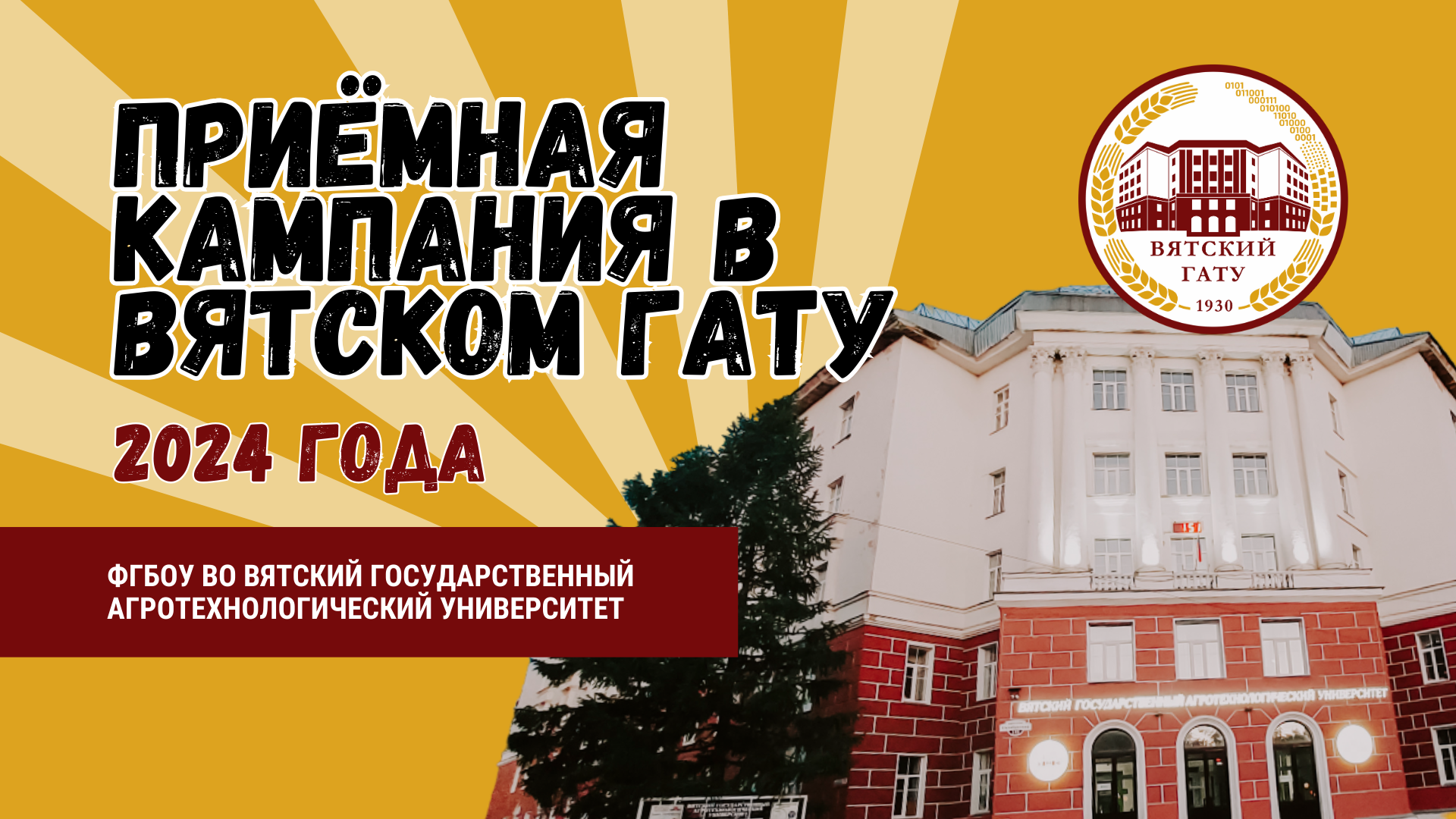 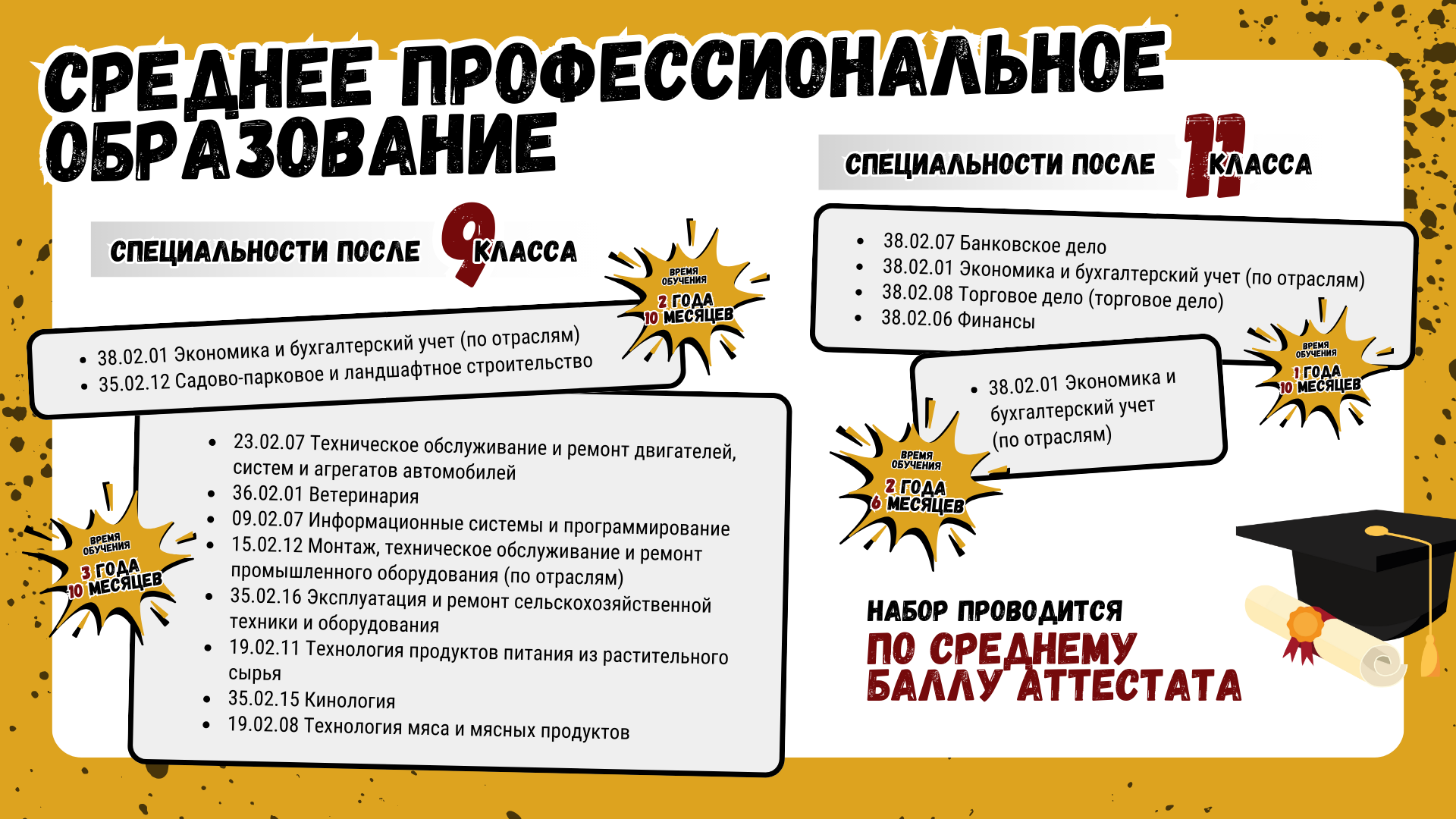 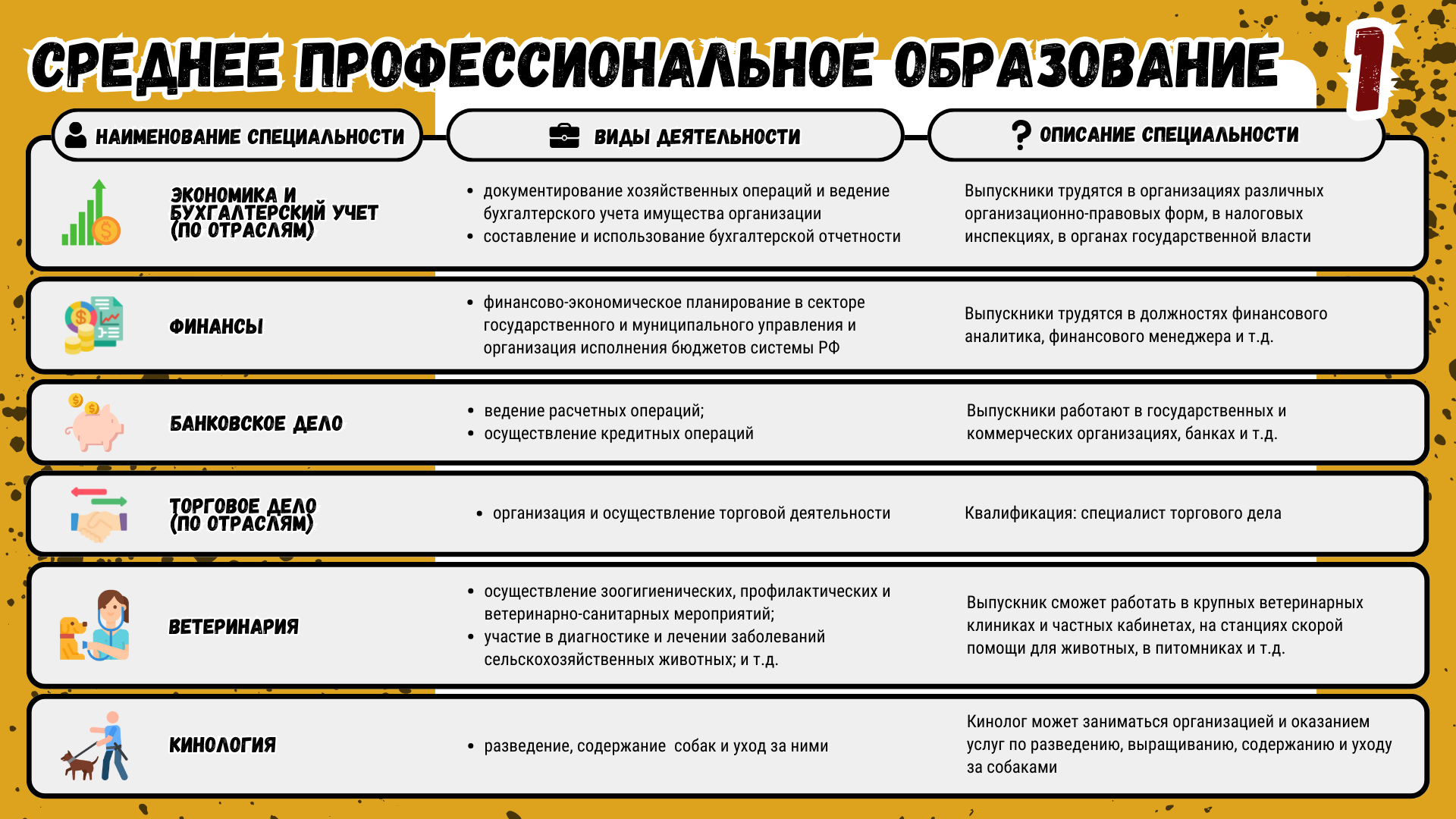 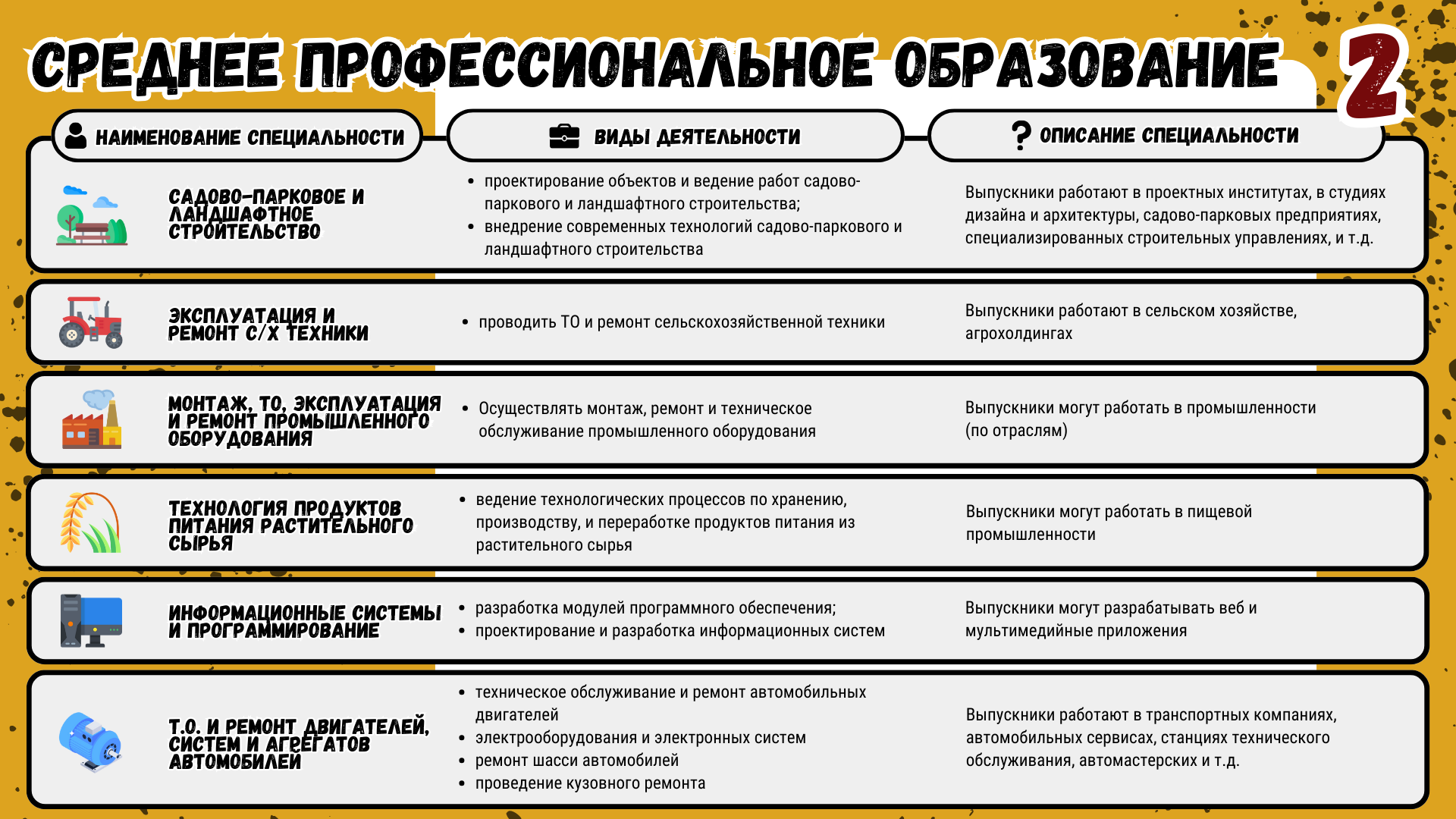 С 2025 года
С 2025 года
С 2025 года
По новому проекту
По новому проекту